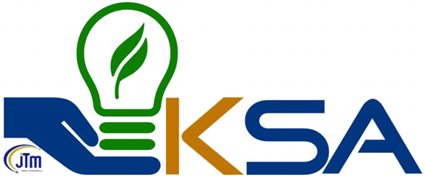 KESERAGAMAN KEW PA-7
Nota:

Pastikan Kew-PA7 adalah tepat dan terkini;

dimasukkan di dalam clear folder (terbuka dari atas);

dilekatkan:

di bawah nama menggunakan thumb tack pada workstation; atau

di belakang pintu menggunakan double sided bagi pegawai yang mempunyai bilik/ kawasan bilik seperti Bilik Cetak